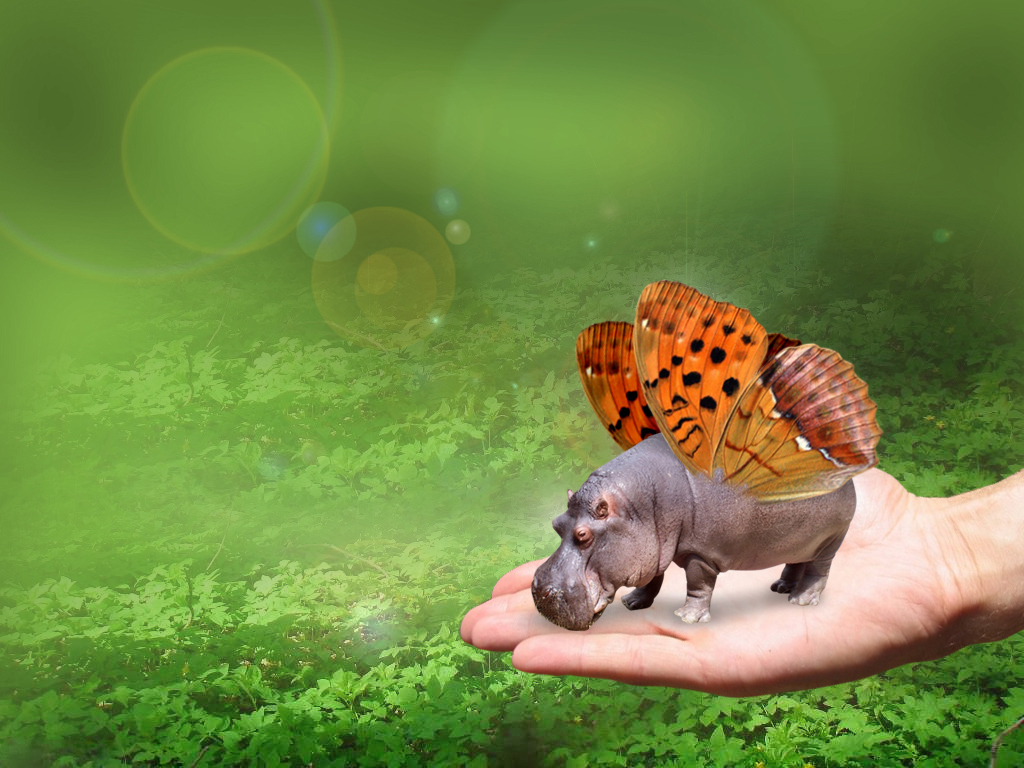 Селекція
Селекція (від лат.  Selectio − вибір, добір) − наука про методи створення сортів,  гібридів рослин та порід тварин, штамів мікроорганізмів з потрібними людині якостями.
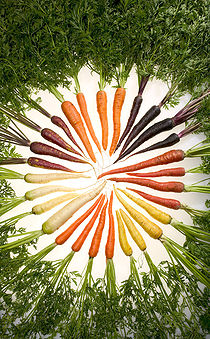 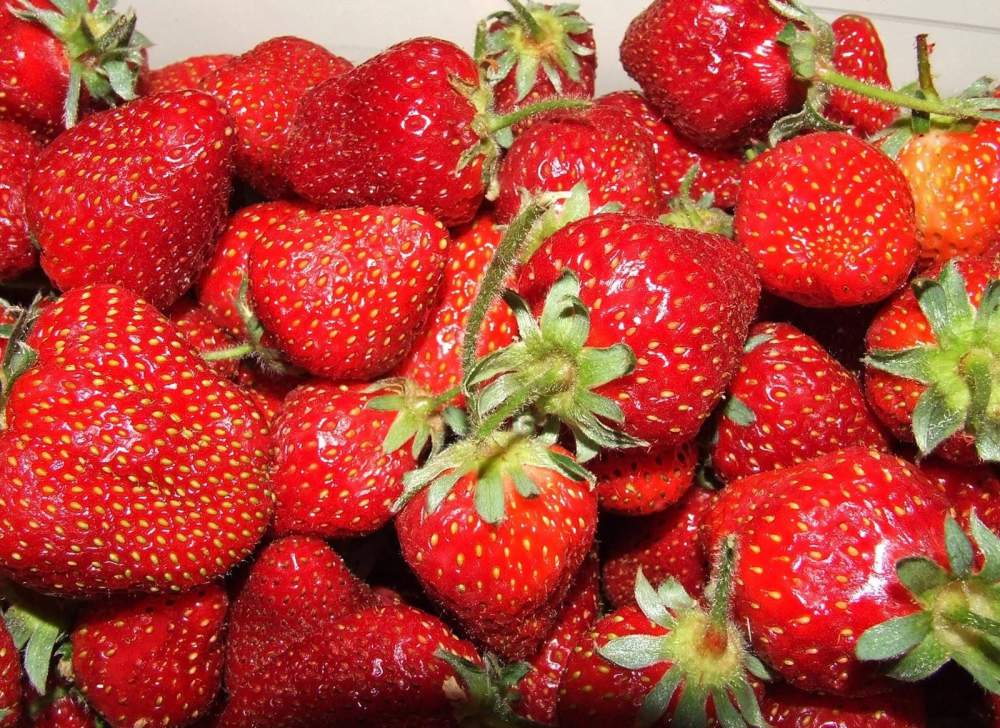 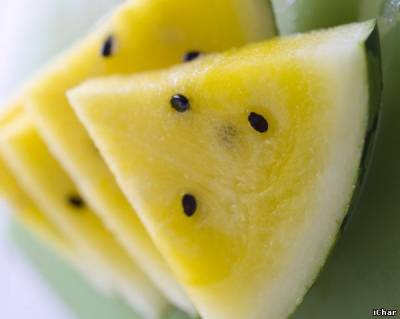 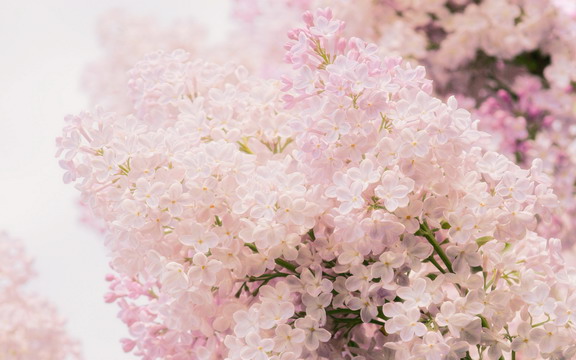 Завдання сучасної селекції
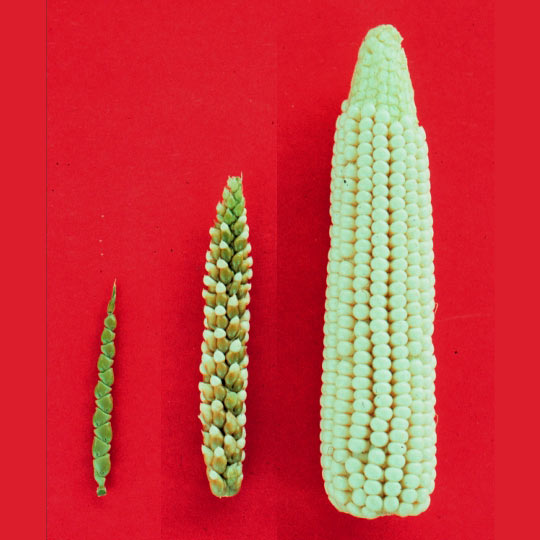 Підвищення продуктивності існуючих, а також виведення нових, продуктивніших, сортів культурних рослин, порід свійських тварин, штамів мікроорганізмів
 Пристосованих до умов сучасного автоматизованого сільського господарства та промисловості. 
Забезпечення максимального виробництва харчових продуктів за мінімальних затрат( у сільському господарстві)
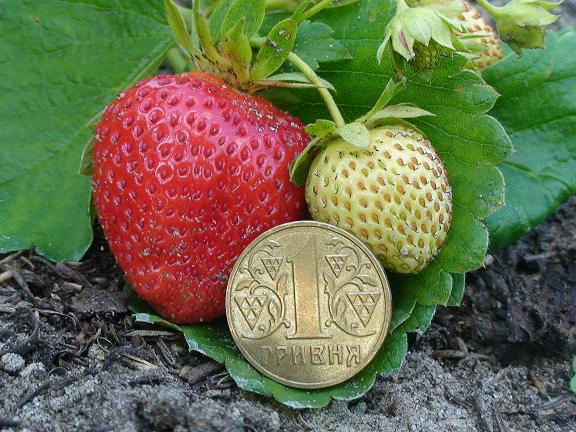 Селекція мікроорганізмів
Штучний мутагенез – спосіб селекційної роботи з мікроорганізмами
Мутагени: рентгенівські промені , отрута, радіація.
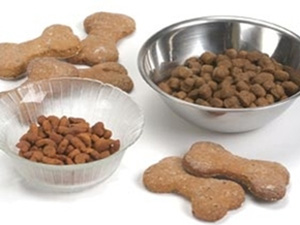 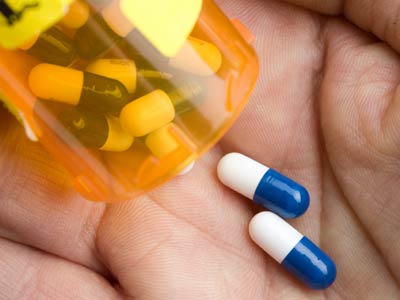 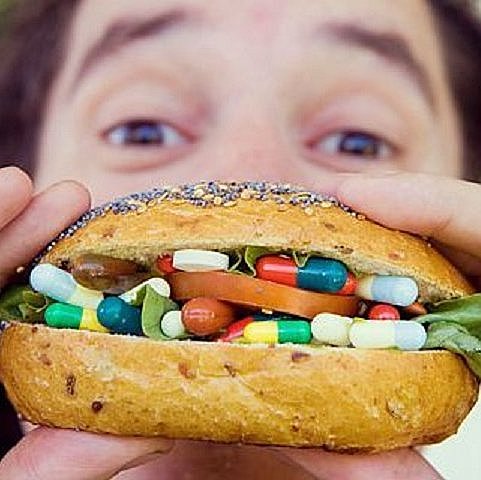 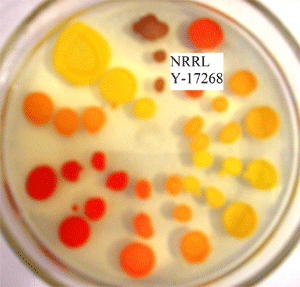 Виробництво корму для тварин
Виробництво ліків
Синтез БАР (Біологічно активних речовин)
Синтез харчових 
добавок
Селекція рослин
«Вересневі зорі»
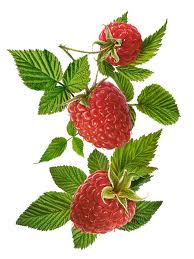 Сорт української селекції . Одержаний від схрещування сортів «Бабье лето» і «Зева». 
Кущ середньорослий, напіврозлогий. Пагони утворюється в достатній кількості.
Плоди округлі або широко конічні, середньою масою 2,6 г, червоні і яскраво-червоні, щільні. Смак приємний, кислувато-солодкий. 
 Початок достигання осіннього врожаю - кінець серпня - початок вересня. Зимостійкий, посухостійкий сорт.
«Здобуток»
Сорт ярого ячменю української селекції (Інститут рослинництва ім. В.Я.Юр’єва НААНУ)
Середньопізній.
В Державному реєстрі сортів рослин України з 2007 р.
Зони вирощування: Полісся, Лісостеп
Стебло середньої висоти
Зернівка: велика, жовта, маса 1000 зерен 46-55 г
Остюки: довші відносно колосу
Стійкий до вилягання, посухи, збудників хвороб,    проти осипання.
Урожайність у виробництві 49,5-54,5 ц/га.
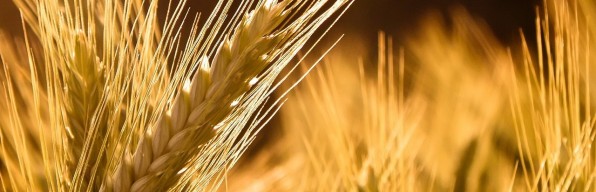 Селекція тварин
Карпатська порода бджіл
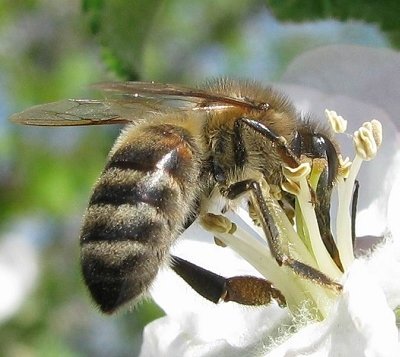 Офіційна назва Apis mellifera carpathica.
 Забарвлення – сіре. 
Продуктивні, миролюбні, відрізняються гарною зимостійкістю, слабкою рійливістю.
 Мед друкують «сухим» методом, сама печатка має дуже приємний білий колір. Головна перевага – здатність в ранньому віці починати  збиральні роботи. Також потрібно відзначити, що бджоли цієї породи збирають нектар з низьким вмістом Цукру.
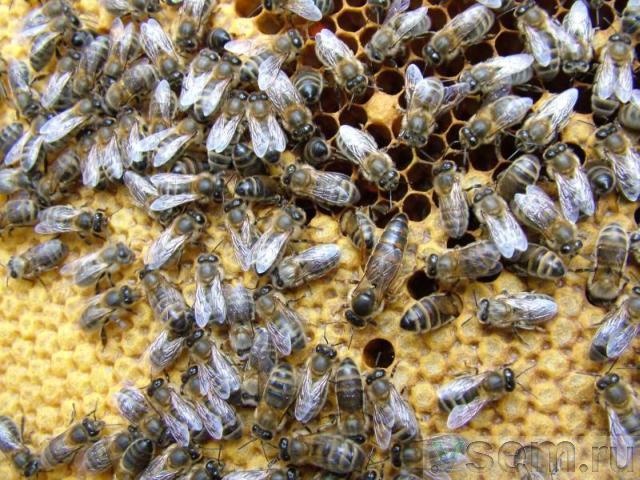 Українські качки
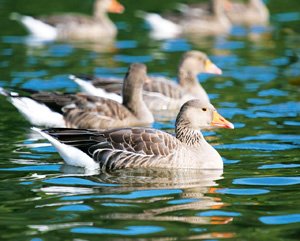 За кольором оперення розрізняють білих, сірих і глинястих качок. У білих качок тулуб довгий, широкий і глибокий, горизонтально поставлений. Жива маса селезнів 3,2- 3,3 кг, качок 2,5-3,0 кг. Несучість - 100-130 яєць на рік. Качки непогано фуражують на водоймах.
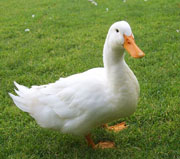 Український левко
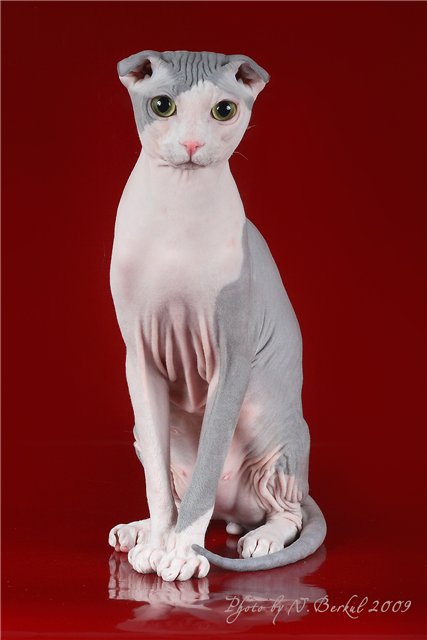 Левкой – перша українська порода котів, в основу якої закладені дві природні мутації: безшерстості та висловухасті. Кішка середнього розміру з довгим гнучким м'язистим тілом прямокутної форми, м'яка та гаряча на дотик, зі складчастою шкірою. Характерною рисою - довга, пласка, кутаста з великими та не дуже відкритими миґдалевидними очима голова. Левкої енергійні, контактні й товариські. 
Перший зареєстрований кіт породи український левкой із кличкою Levkoy Primero народився 21 січня 2004 року.
Український гірський гончак
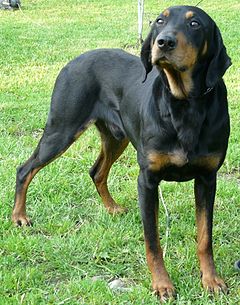 Універсальний собака, який поєднує у собі якості гончака, звірової собаки і сполохувача. Породу ще називають Карпатський гірський гончак, Український гончак. 
Лють до звіра, сміливість, слухняність, витривалість  дозволяють успішно використовувати його для полювання на різноманітну мисливську звірину, а за певних умов навіть на птахів. Ці собаки здатні затримати на місці кабана до підходу мисливця, який, у свою чергу, може спокійно зробити влучний постріл. Собака гонить звіра з виразним, притаманним породі лунким голосом.
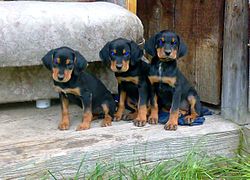 Найдивніші тварини-гібриди
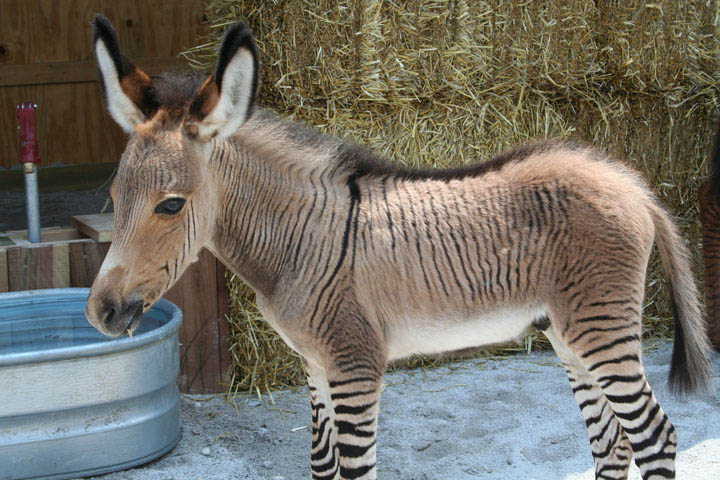 Зебра + кінь (віслюк) = зеброїд
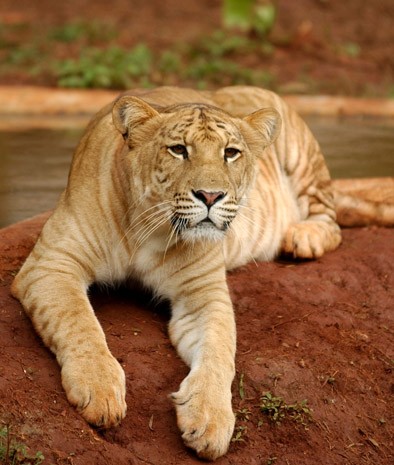 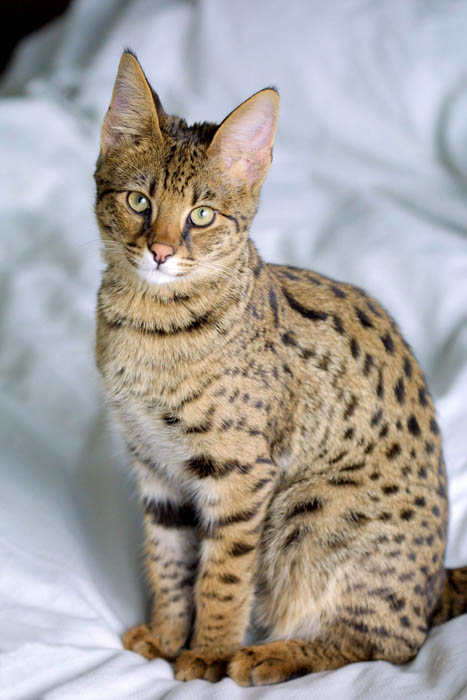 Лев + тигр = лигр
Сервал + домашня кішка = Саванна
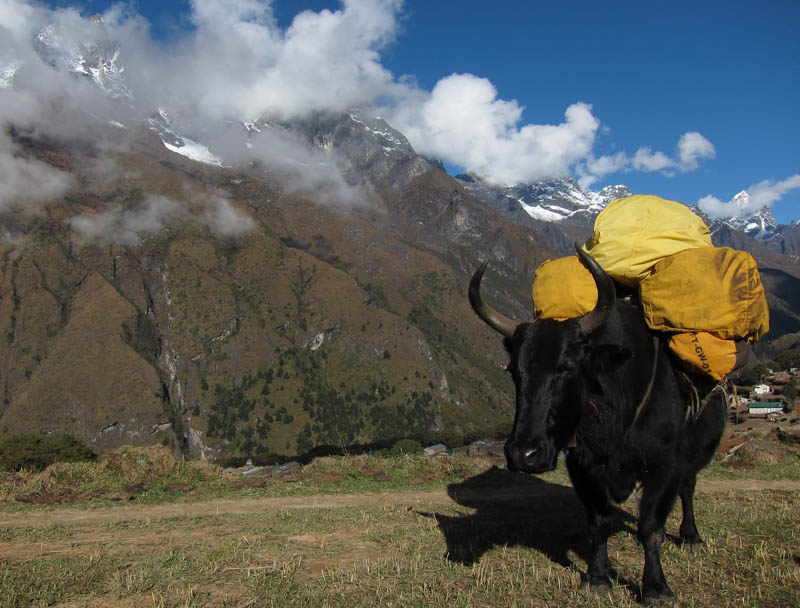 Як + корова = Дзо (хайнак)
2014
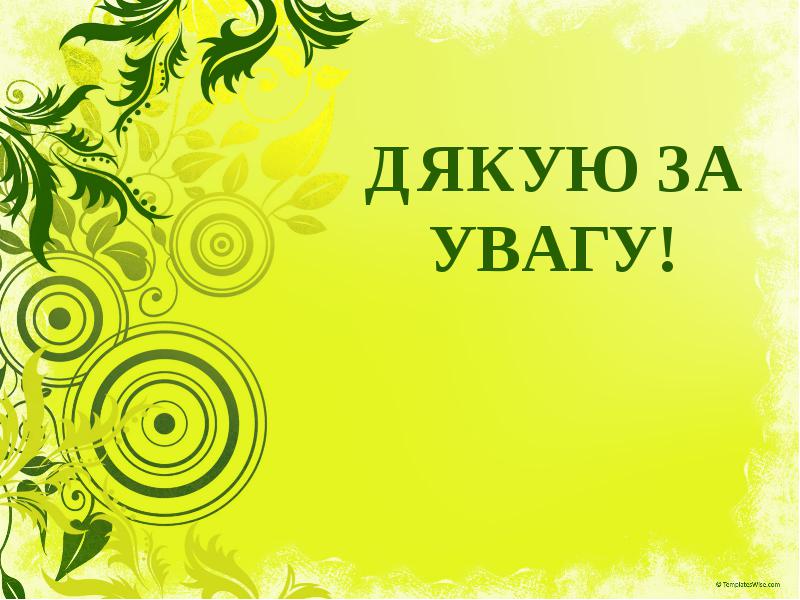